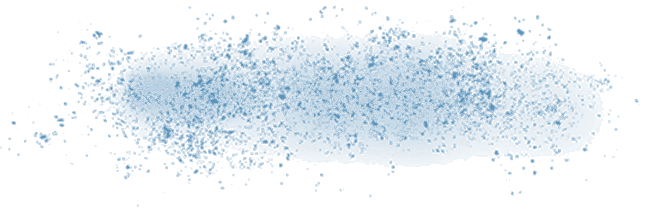 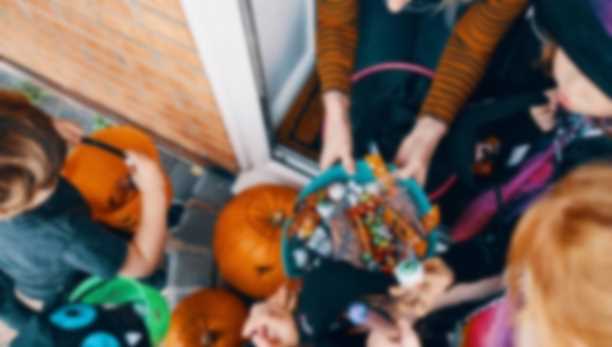 HALLOWEEN FOR KIDS
Free Template
Here’s where your presentation begins
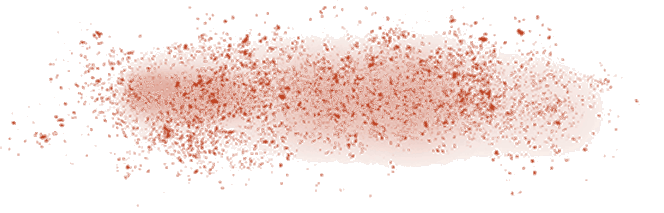 slidesppt.net
[Speaker Notes: slidesppt.net]
Infographic Style
ALLPPT Layout
Clean Text Slide for your Presentation
You can simply impress your audience and add a unique zing and appeal to your Presentations. Get a modern PowerPoint  Presentation that is beautifully designed. I hope and I believe that this Template will your Time, Money and Reputation. Get a modern PowerPoint  Presentation that is beautifully designed. I hope and I believe that this Template will your Time, Money and Reputation.
Contents 
Title
Contents 
Title
Contents 
Title
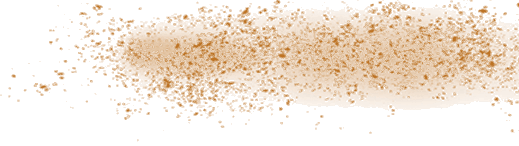 Table of contents
01
02
03
04
Theory 
lesson
Features of the topic
Useful 
tips
Practical exercise
You can describe the topic of the section here
You can describe the topic of the section here
You can describe the topic of the section here
You can describe the topic of the section here
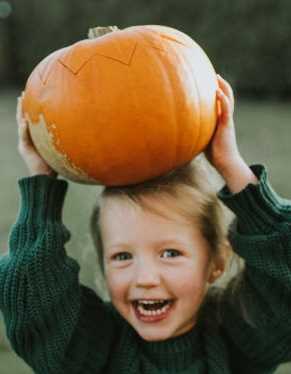 Introduction
You can give a brief description of the topic you want to talk about here. For example, if you want to talk about Mercury, you can say that it’s the smallest planet in the Solar System
[Speaker Notes: slidesppt.net]
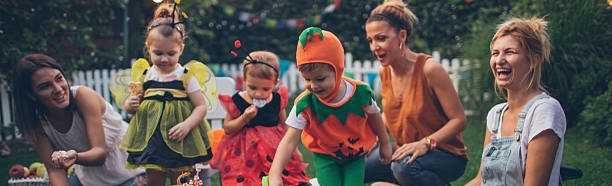 “This is a quote, words full of wisdom that someone important said and can make the reader get inspired.”
—Someone Famous
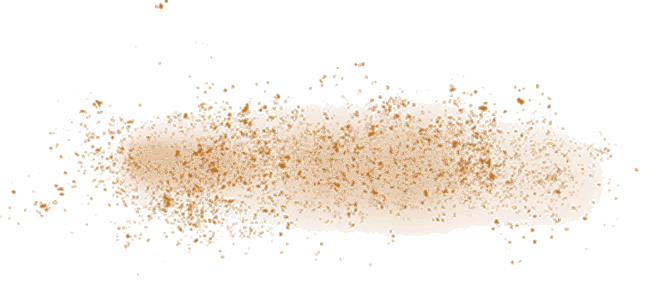 01
Theory 
lesson
You can enter a subtitle here if you need to describe the section
[Speaker Notes: slidesppt.net]
Concepts
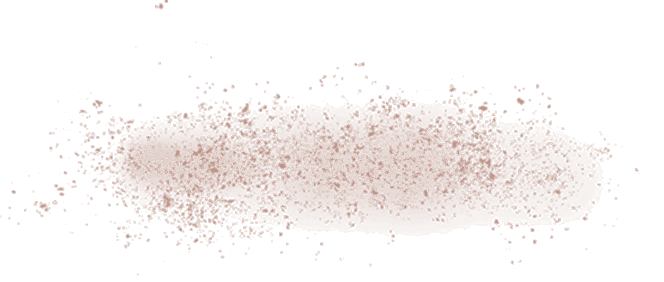 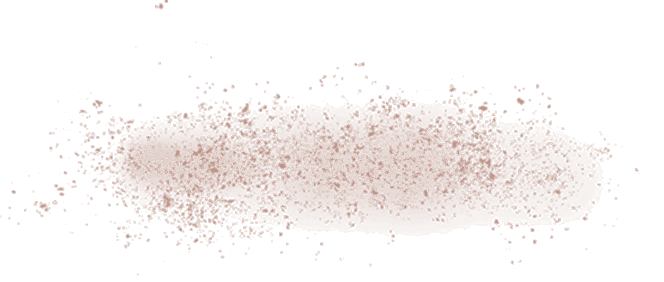 Concept 1
Concept 2
Mercury is the closest planet to the Sun and the smallest in the Solar System—it’s only a bit larger than the Moon
Venus has a beautiful name and is the second planet from the Sun. It’s hot and has a poisonous atmosphere
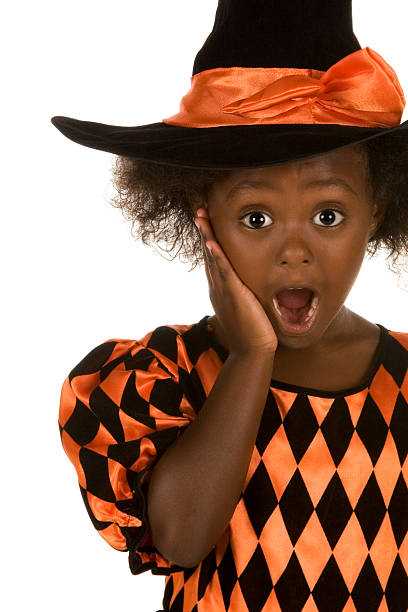 Features
Mars
Jupiter
Jupiter is the biggest planet
Despite being red, Mars is cold
Saturn
Venus
Saturn is a gas giant with rings
Venus has a very nice name
Practical exercise
Do you know what helps you make your point crystal clear?
Lists like this one:
They’re simple 
You can organize your ideas clearly
You’ll never forget to buy milk!
And the most important thing: the audience won’t miss the point of your presentation
Brainstorm and idea
Mars
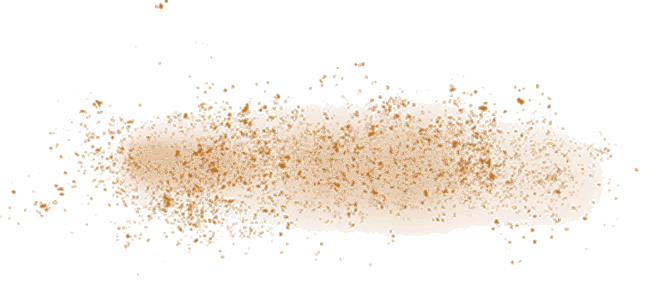 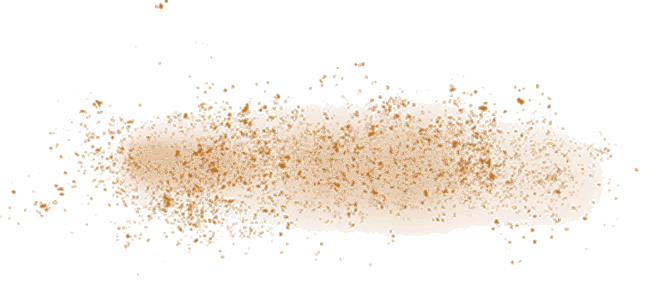 Saturn
Venus
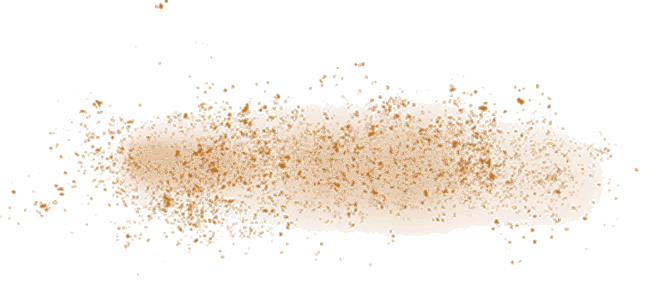 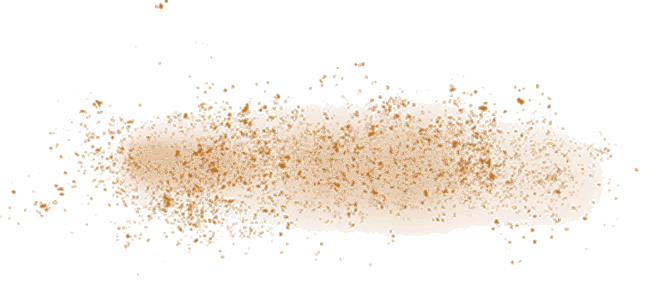 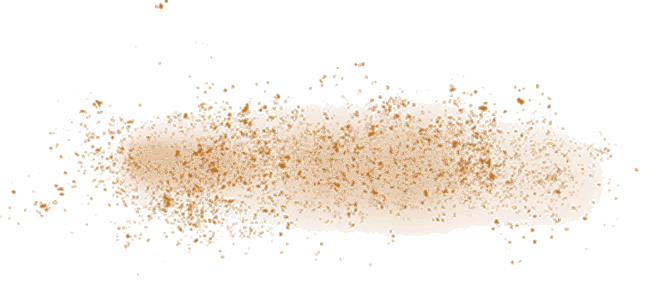 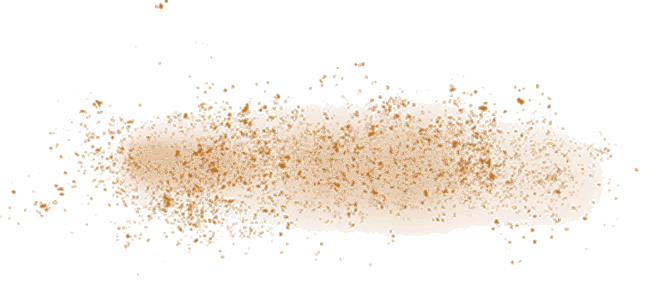 Mercury is very close to the Sun
Saturn is a gas giant with rings
Venus is a very hot planet
Despite being red, Mars is cold
Contents Title
Get a modern PowerPoint  Presentation that is beautifully designed.
Contents Title
Get a modern PowerPoint  Presentation that is beautifully designed.
Contents Title
Get a modern PowerPoint  Presentation that is beautifully designed.
Contents Title
Get a modern PowerPoint  Presentation that is beautifully designed.
Style Layout
Clean Text Slide for your Presentation
[Speaker Notes: slidesppt.net]
Question and answer
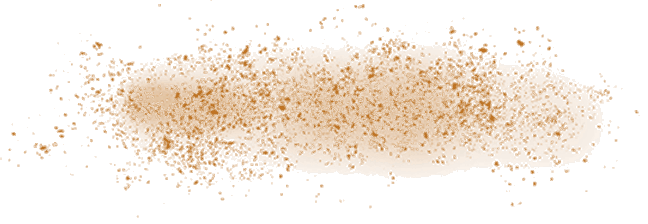 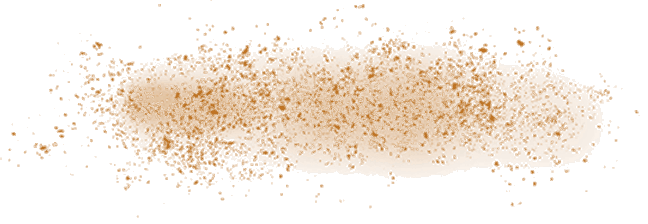 Question
Answer
Mercury was named after a god and it’s the smallest planet in the Solar System
Jupiter is a gas giant and it is in fact the largest planet in the entire Solar System
Awesome words
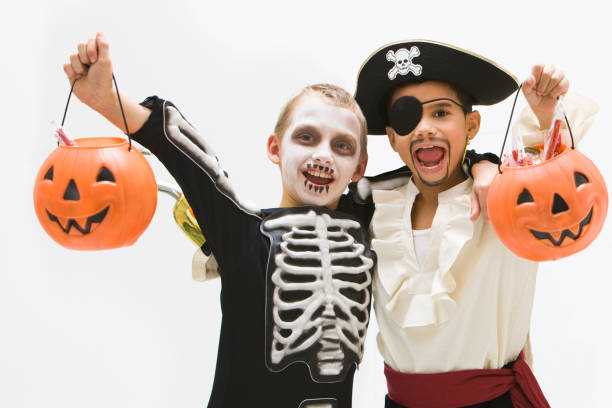 A picture always reinforces the concept
Images reveal large amounts of data, so remember: you can use an image instead of a long text. Your audience will appreciate it
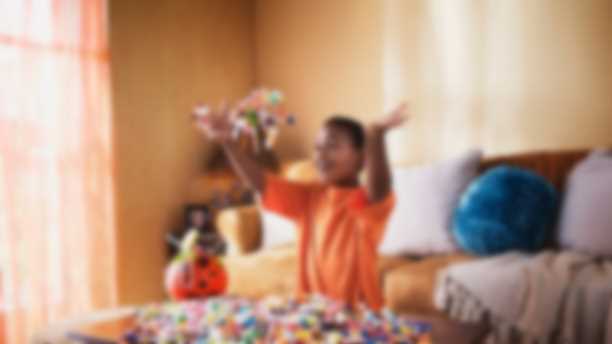 4,498,300,000
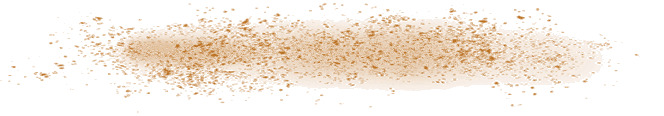 Big numbers catch your audience’s attention
9h 55m 23s
Jupiter's rotation period
333,000
The Sun’s mass compared to Earth’s
386,000 km
Distance between Earth and the Moon
Our team
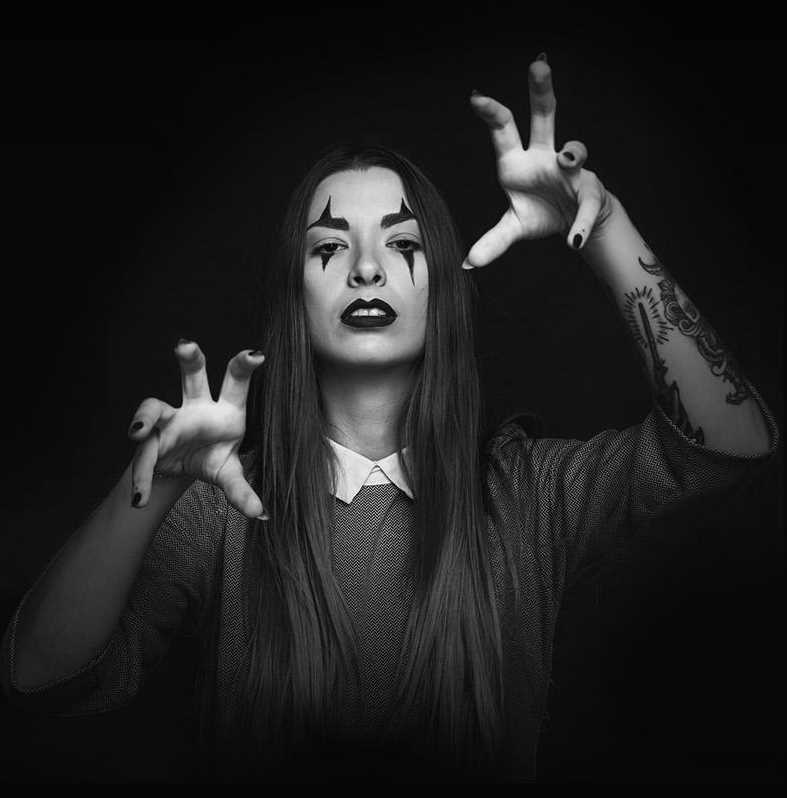 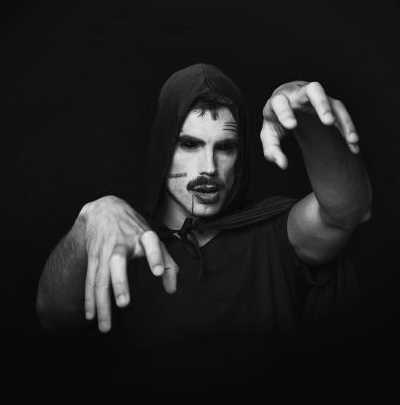 Rick Shane
Carol Stanford
You can speak a bit about this person here
You can speak a bit about this person here
A picture is worth a thousand words
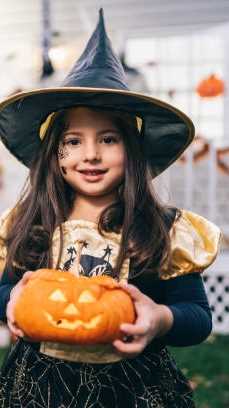 Thanks!
Do you have any questions?
Mercury was named after a god and it’s the smallest planet in the Solar System
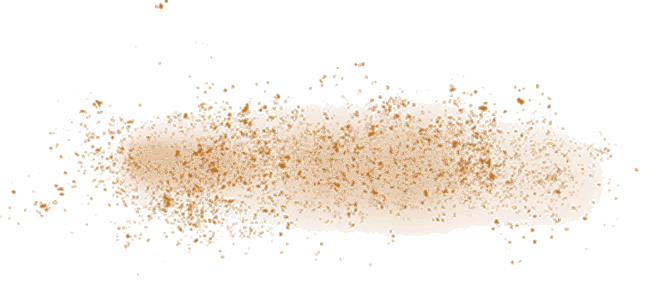 Free Template
FUENTE
ELABORADO POR  : slidesppt.net
IMAGES :
gettyimages.es
FONTS :
Fontdiner Swanky
Arial
Assistant
slidesppt.net
[Speaker Notes: slidesppt.net]
Resources
Fully Editable Icon Sets: A
[Speaker Notes: slidesppt.net]
Fully Editable Icon Sets: B
[Speaker Notes: slidesppt.net]
Fully Editable Icon Sets: C
[Speaker Notes: slidesppt.net]